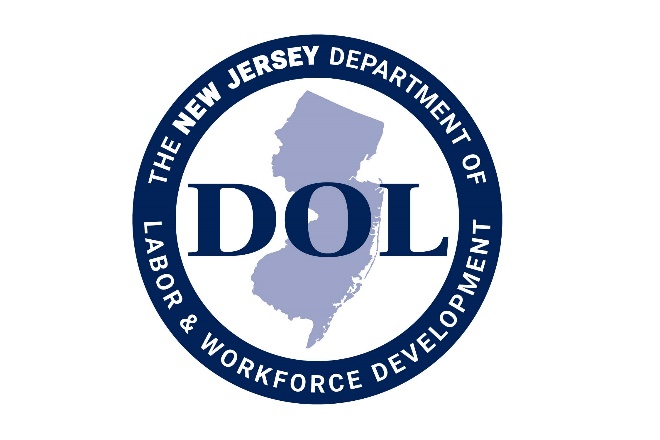 WIOA Title I Program Oversight and Development Update
OCTOBER 7, 2021
Please sign in!
Welcome!
Please share your name, organization, and email address in the chat
We’ll send slides and a recording out after the session.
WIOA Program Oversight and Development
Technical Assistance
Monitoring
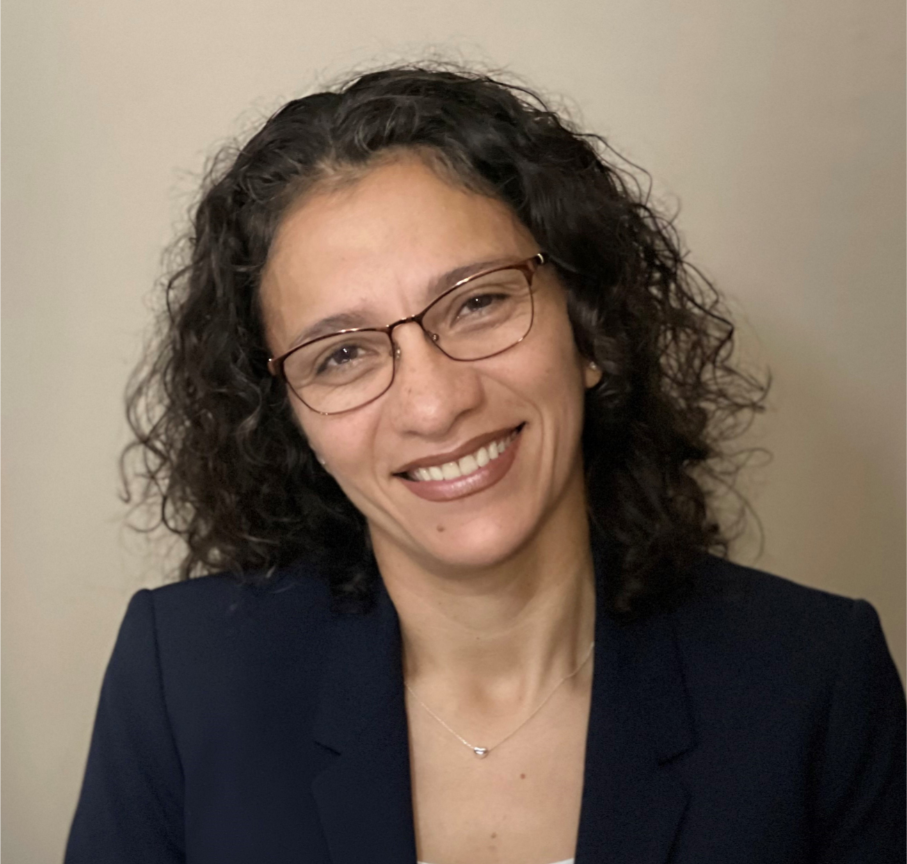 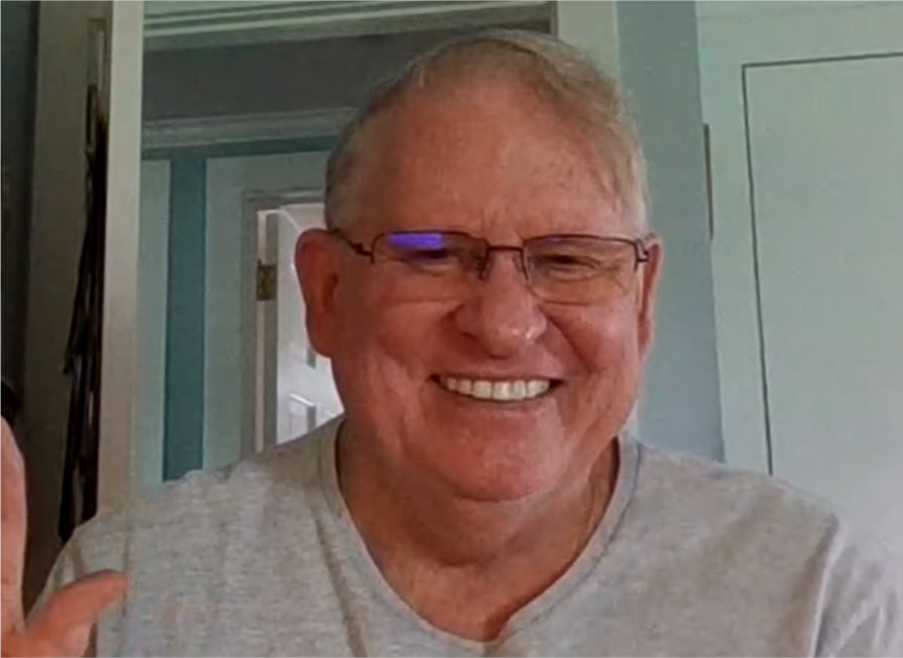 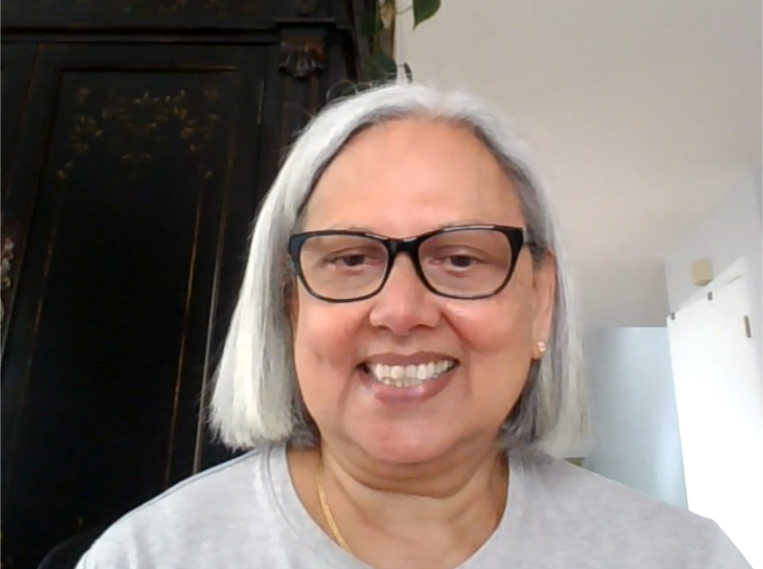 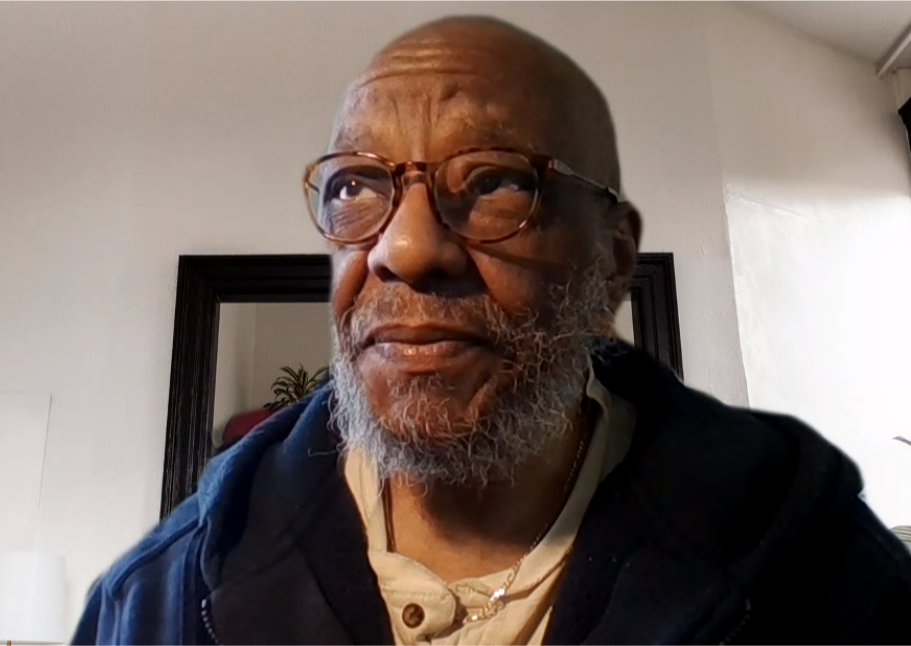 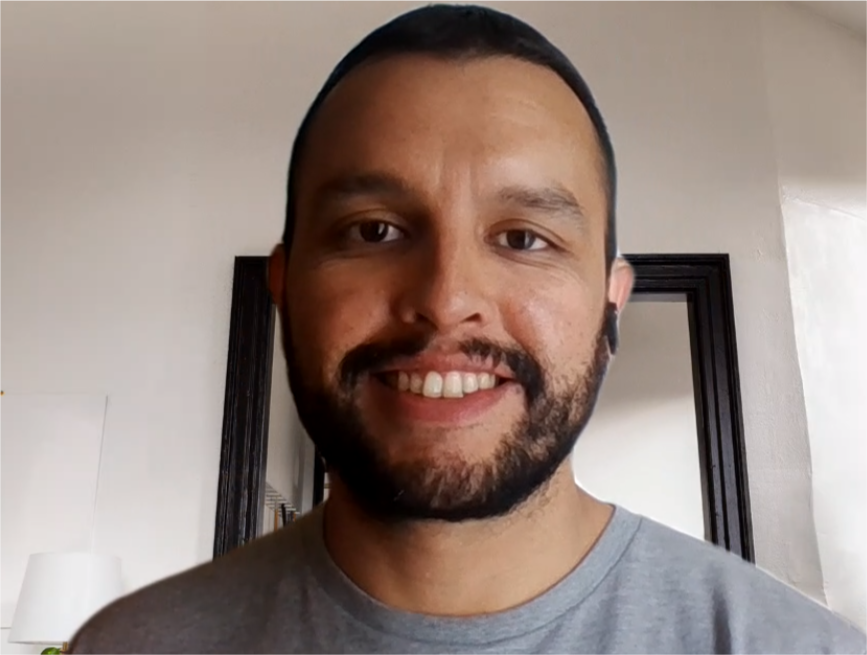 Patricia
Tom
Raji
Jean
Ozzy
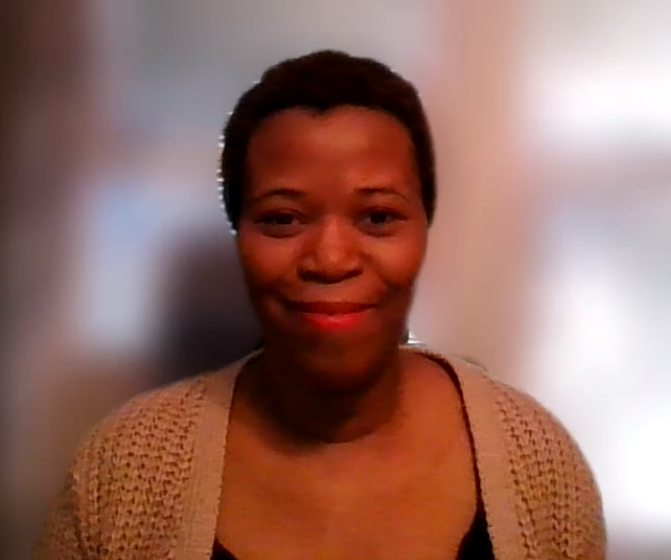 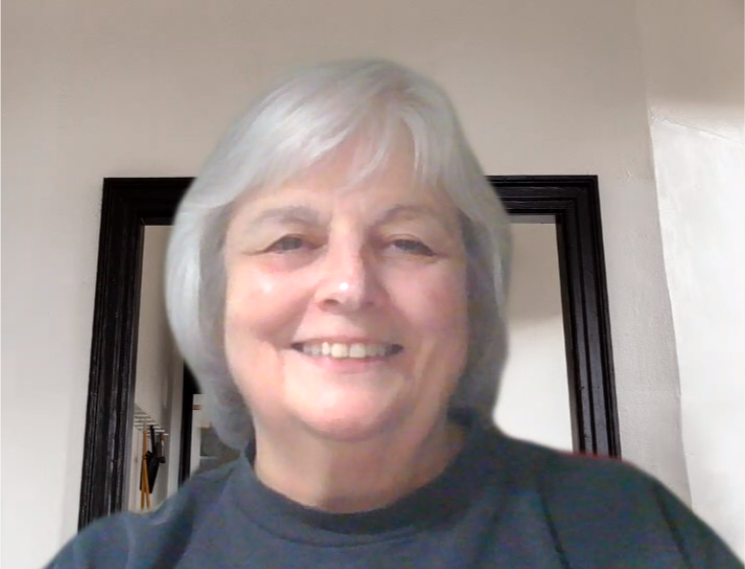 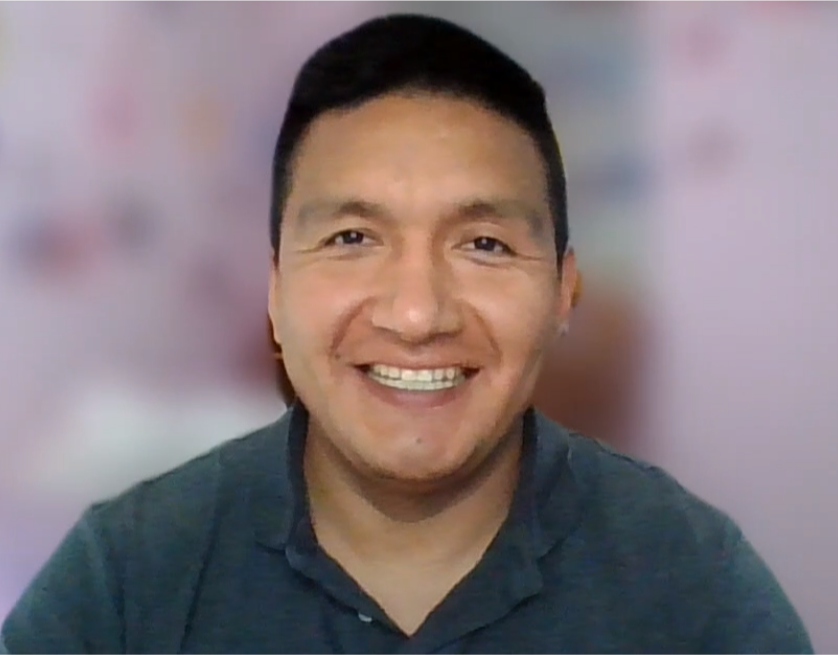 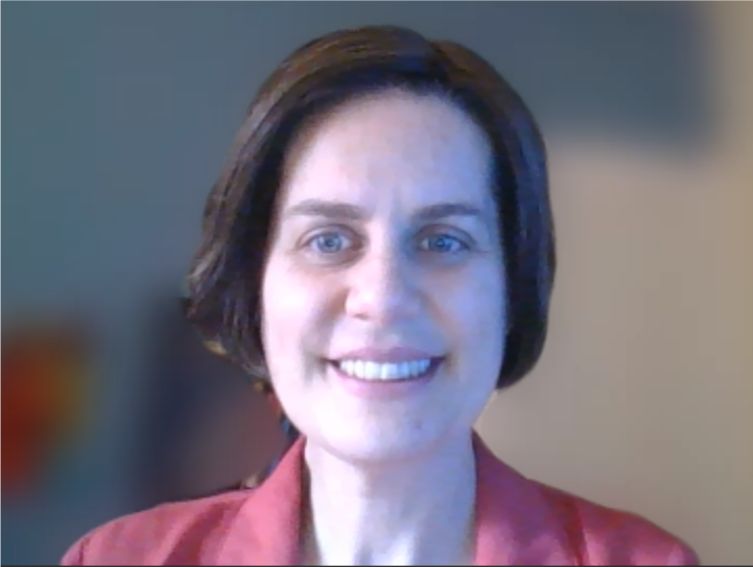 Data Validation Support
Policy Team
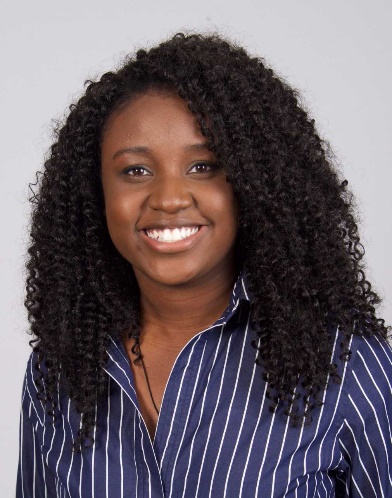 Sabrina
Pat
Raul
Sarah
Sancia
WIOA POD Team Focus this Fall
Policy Resources
Release of New Policy Resources
Resource Review and Feedback
https://forms.office.com/g/Wem6cptsER
NJDOL Monitoring
Fall 2021 Monitoring: Partnership and Procurement
Fall Monitoring Timeline Targets
Launch survey and document sharing tools
October 15, 2021
Entrance interviews to discuss monitoring process
Week of October 18, 2021
Survey and document sharing tools close
November 15, 
2021
NJDOL engages in review of materials
November 2021
Exit interviews to discuss results and questions
December 2021
Finalization of reports
January 2022
Regional TA Labs
Targeted Training and TA
Monitoring Results
Based on NJDOL and USDOL monitoring results, specific areas where additional policy resources and tools are needed are identified
Policy Resources
New policy resources and tools that draw on existing state policy, federal policies, and research developed to support policy and practice
Regional TA Labs
Interactive Training
TA team provides opportunities for interactive engagement around new policy resources
Regional TA Labs
November

AOSOS Technical Guide: Title I Service Delivery
Assessment Technical Assistance Guide
December

Placement, Exit, and Follow-up Policy
On-the-Job Training (OJT) Policy
January

Adult/DW Manual
Youth Manual
Targeted Training and TA
LMS
Learning Management System (LMS)
We are working with MIS and DIT to develop a Learning Management System (LMS)
Will include training videos relevant to NJDOL workforce programs
NJDOL employees, staff working within local areas, and vendors – including youth providers will be able to access the LMS
We are working on compiling lists of individuals that will need access to the LMS from each local area
Your local technical assistance liaison will be in touch with you to finalize a list of folks that should be set up in the system
USDOL Monitoring
Key Program Areas
Workforce Development Board Functions
Uniform Service Delivery
Required One-Stop Partner Engagement
Youth Connection to One-Stop
Local Oversight and Monitoring Functions
Grievance and Complaint Procedures
Career and Youth Services Procurement
Placement, Exit, and Follow-up Procedures
PII Policies
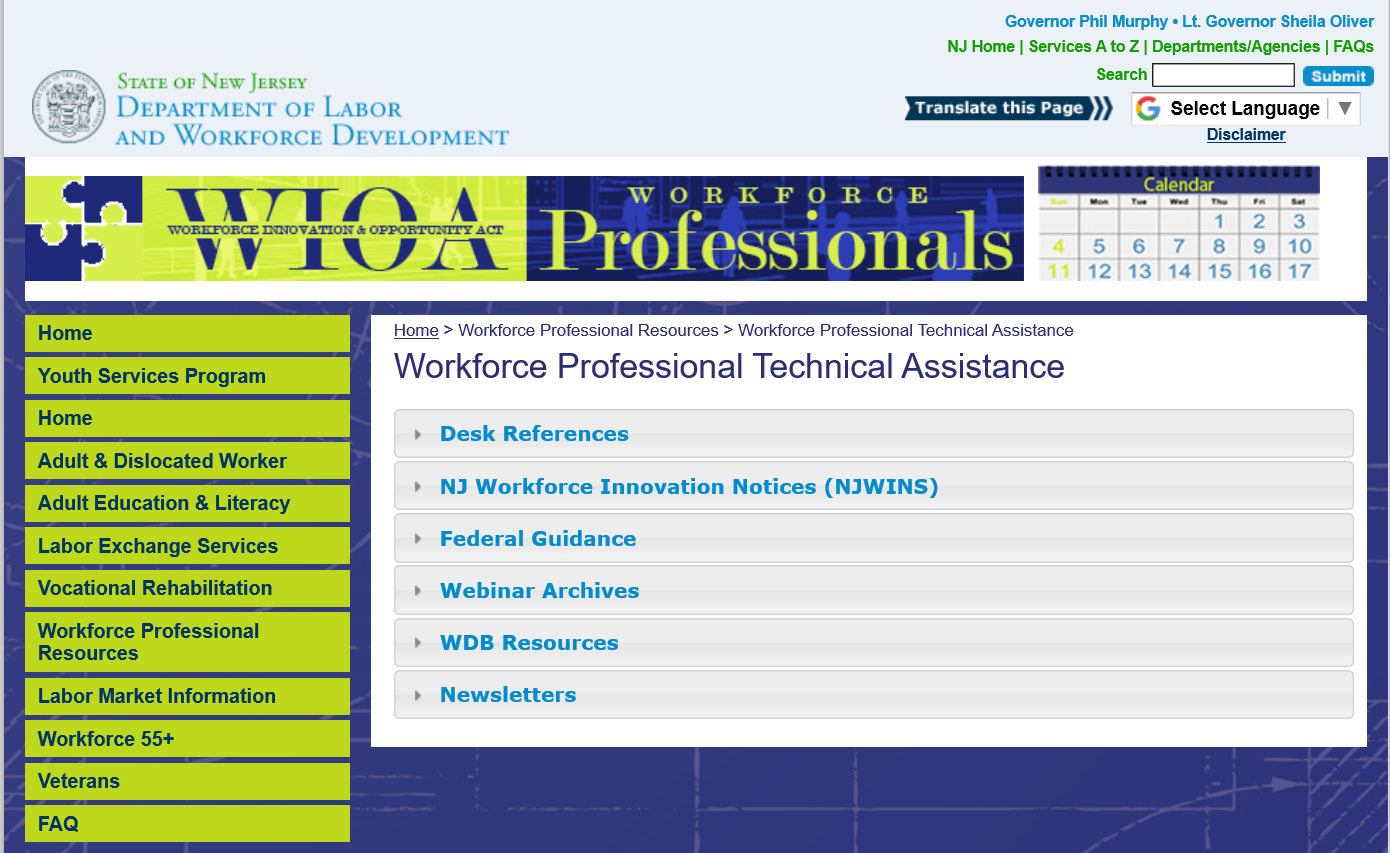 https://www.nj.gov/labor/wioa/resources/
[Speaker Notes: You can find a number of policies that relate to exit and follow-up the Workforce Professional Resources section of the NJ WIOA website.]
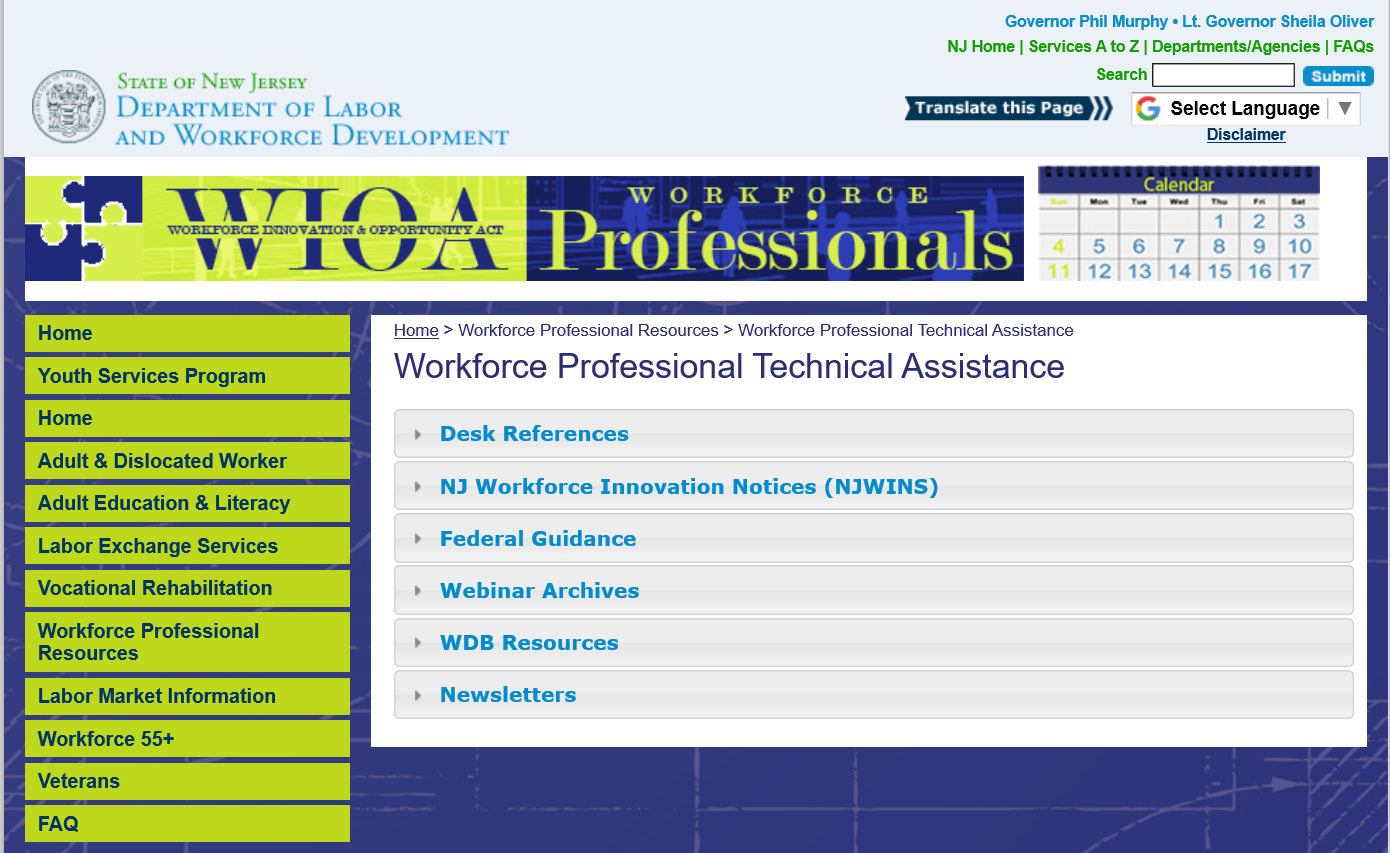 https://www.nj.gov/labor/wioa/resources/
[Speaker Notes: All policies that have been issued by NJDOL are available in the NJ Workforce Innovation Notices section.]
Resource Links:
AOSOS Technical Guide: Title I Service Delivery: https://www.nj.gov/labor/wioa/forms_pdfs/AOSOS%20Technical%20Guide%20for%20Title%20I%20Service%20Delivery%20(Final).pdf
WIOA Title I Assessment: Technical Assistance Guide: https://www.nj.gov/labor/wioa/forms_pdfs/WIOA%20Title%20I%20Assessment%20Technical%20Assistance%20Guide.pdf
WIOA Title I Partnership Monitoring Tool: https://www.nj.gov/labor/wioa/forms_pdfs/WIOA%20Title%20I%20Monitoring%20-%20Partnership.pdf
WIOA Title I Youth Procurement Monitoring Tool:  https://www.nj.gov/labor/wioa/forms_pdfs/WIOA%20Title%20I%20Monitoring%20-%20Youth%20Services%20Procurement.pdf
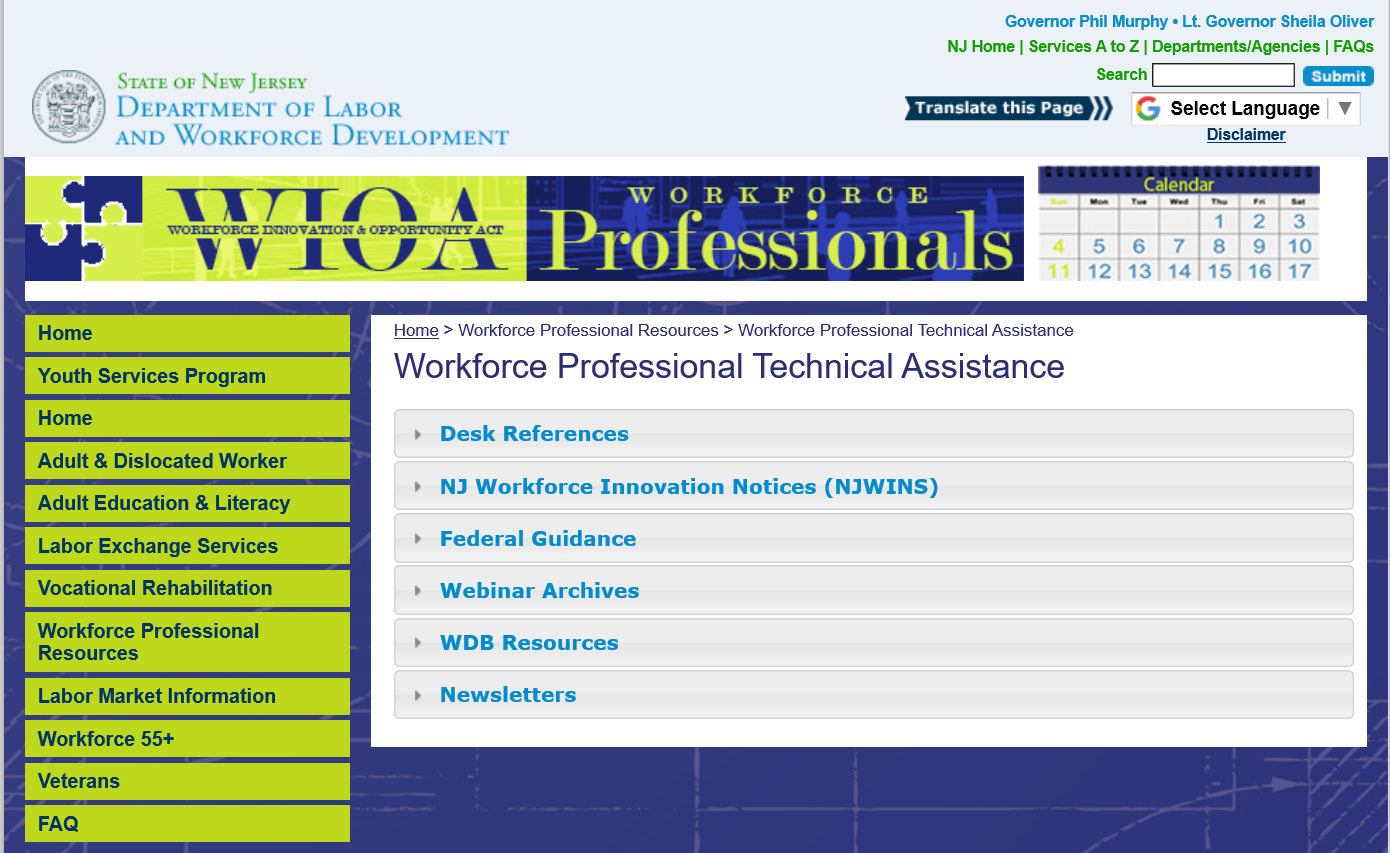 https://www.nj.gov/labor/wioa/resources/
[Speaker Notes: All policies that have been issued by NJDOL are available in the NJ Workforce Innovation Notices section.]
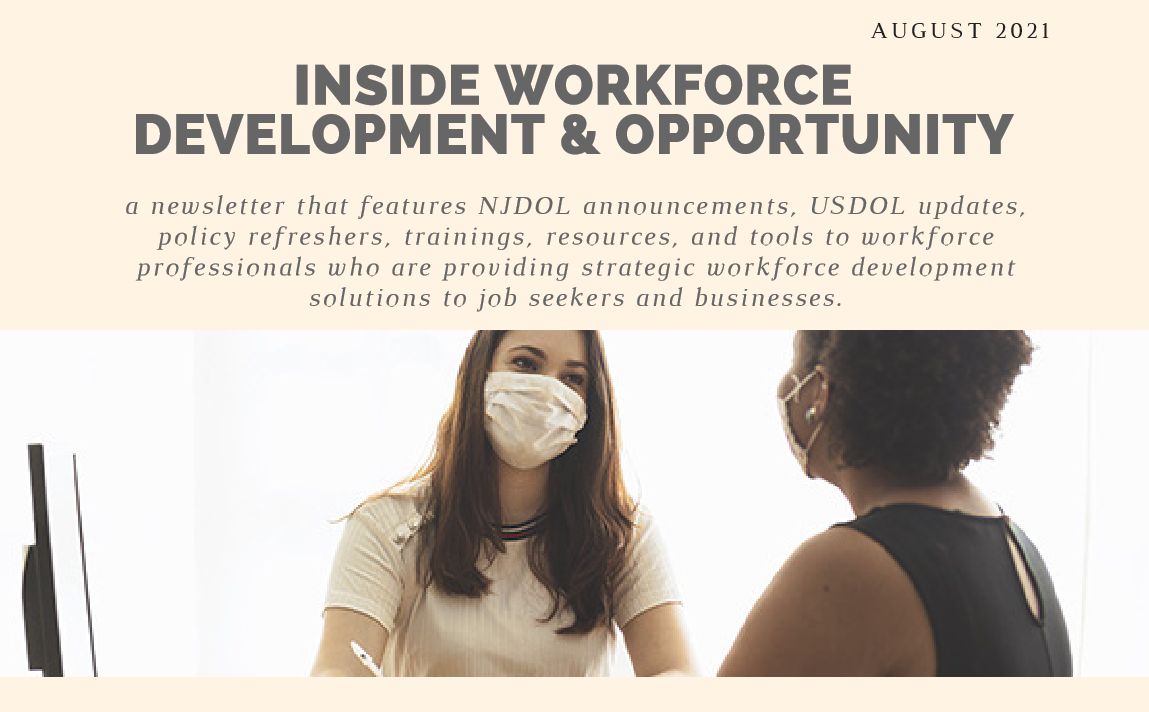 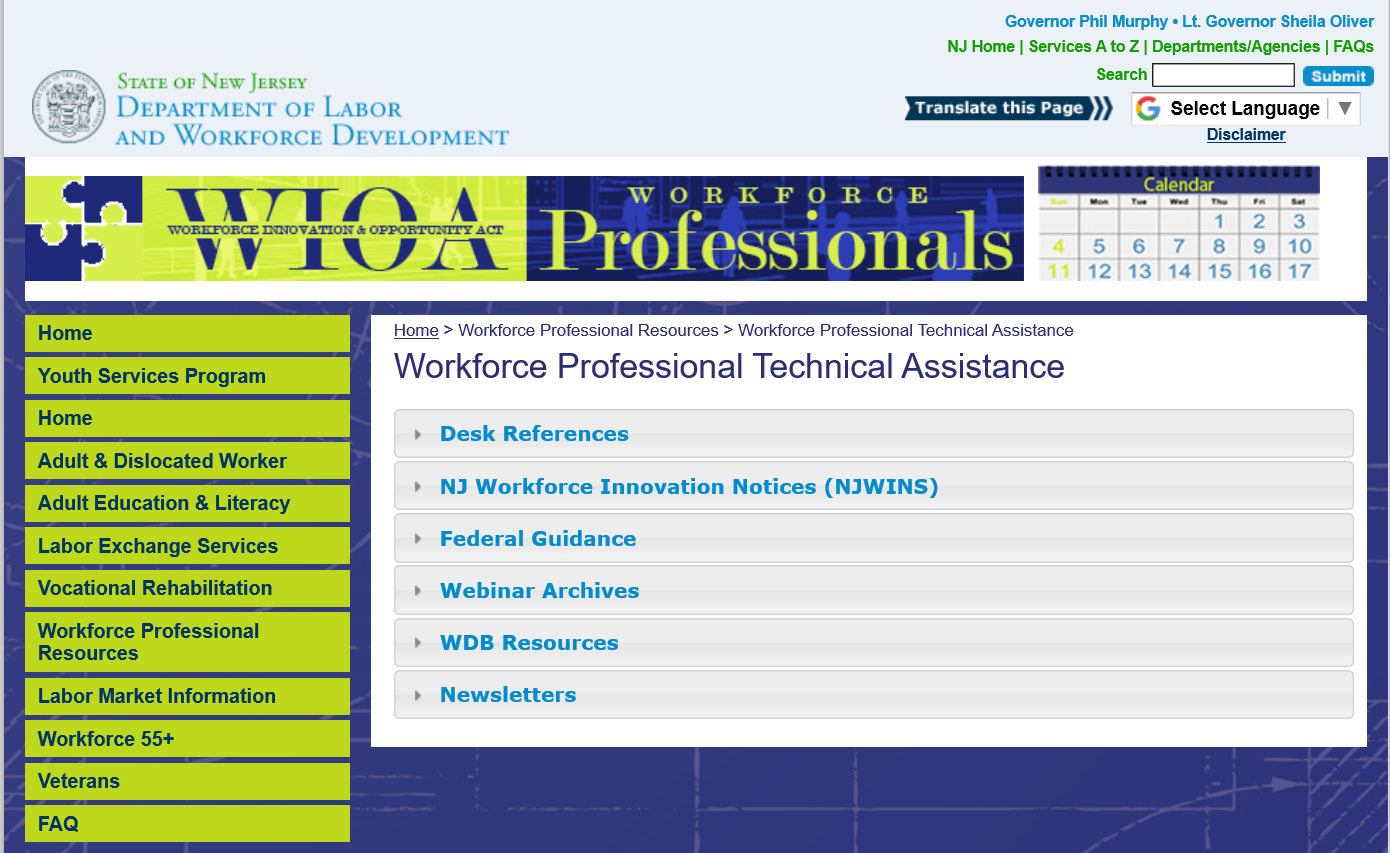 https://www.nj.gov/labor/wioa/resources/
[Speaker Notes: All policies that have been issued by NJDOL are available in the NJ Workforce Innovation Notices section.]
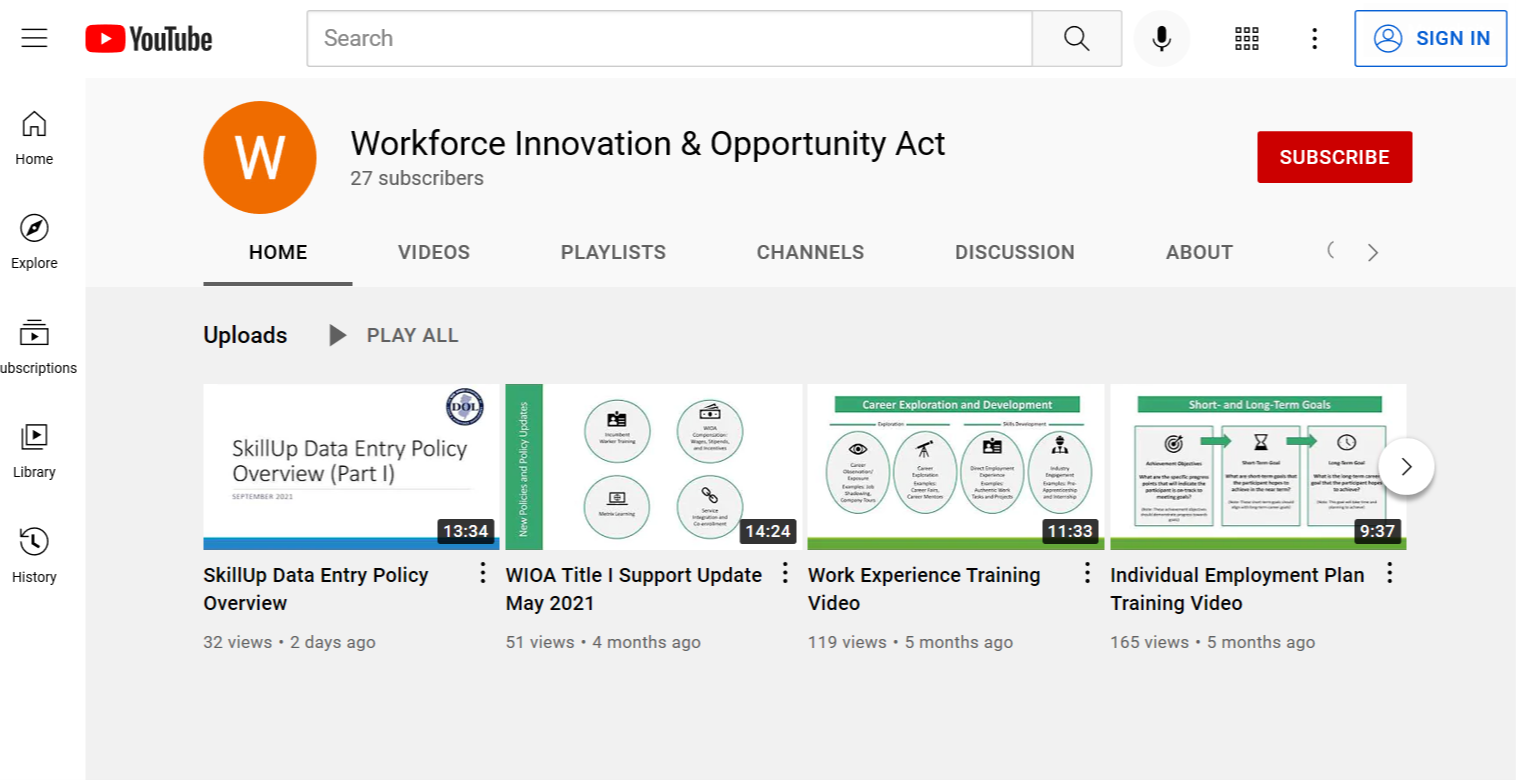 https://www.youtube.com/channel/UCPoTaed_Iei21g4xqgLaMFw
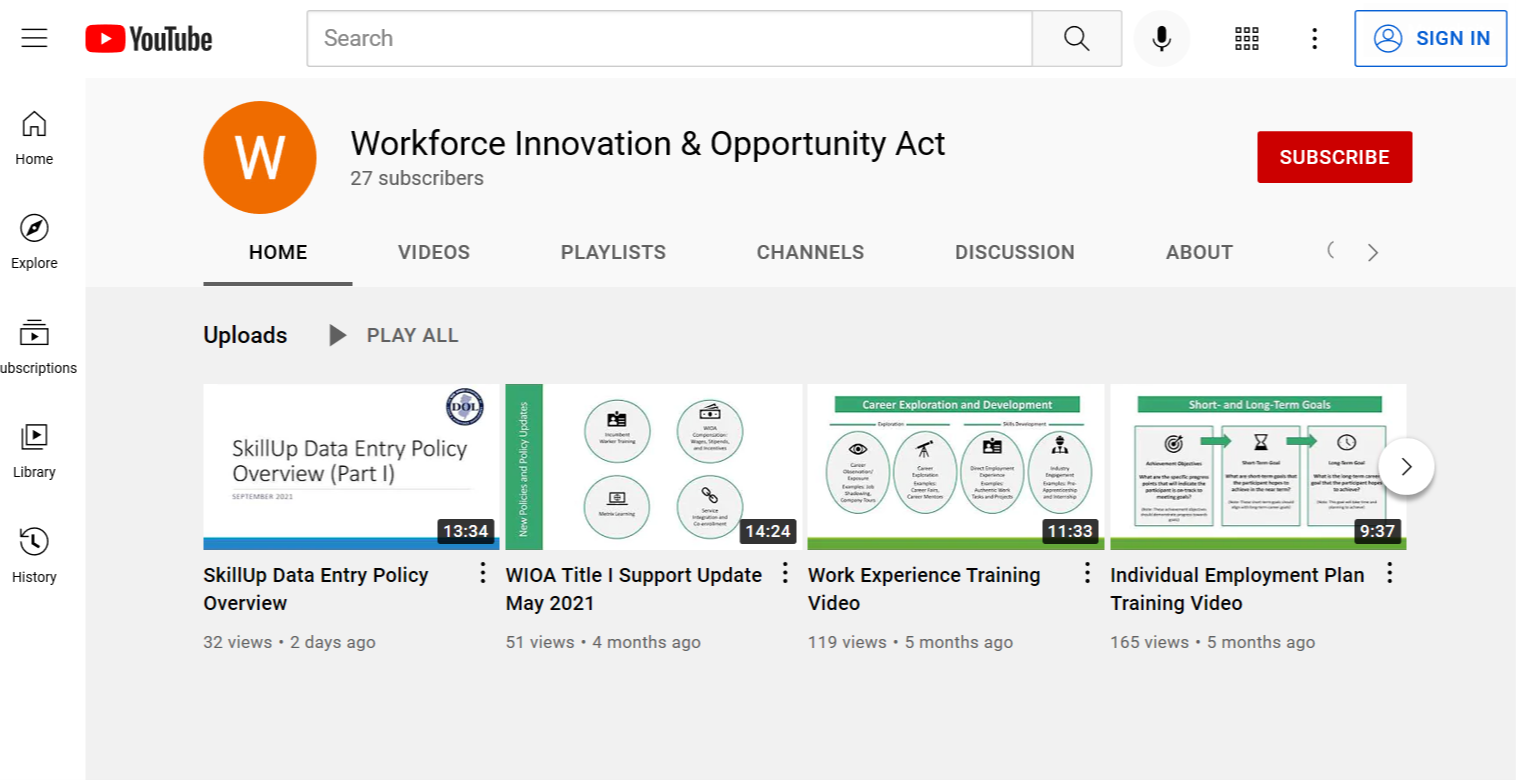 SkillUp Data Entry Policy Training Video:  https://youtu.be/y2cTZ220RPc
Q & A
?